Действующие социальные проекты 
Республики Казахстан
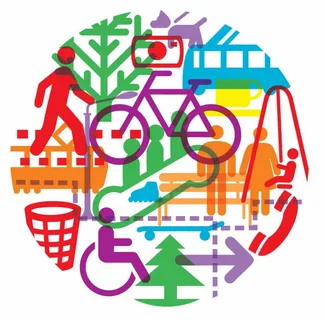 Социальный проект – это один из видов и способов развития современного общества, который представляет собой определенную цепочку мероприятий, акций, после осуществления которой достигается решение задач, значимых для общества.
Социальные проекты 
развиваются в нескольких направлениях
Создание условий для создания и развития малого и среднего бизнеса.
- КПН - по упрощенной декларации, по СНР с использованием фиксированного вычета, СНР для производителей сельскохозяйственной продукции и сельскохозяйственных кооперативов;
- ИПН - по патенту, по упрощенной декларации, по СНР с использованием фиксированного вычета, СНР для производителей сельскохозяйственной продукции и сельскохозяйственных кооперативов;
- социального налога - по упрощенной декларации;
- единого земельного налога - по СНР для крестьянских или фермерских хозяйств. При этом напомним, что с 1 января 2020 года исчисление единого земельного налога производится налогоплательщиком самостоятельно путем применения к объекту налогообложения за отчетный налоговый период ставки в размере 0,5%. Объект налогообложения определяется в соответствии со статьей 703 Налогового кодекса.
2. Создание условий для финансирования создания и развития малого и среднего бизнеса:
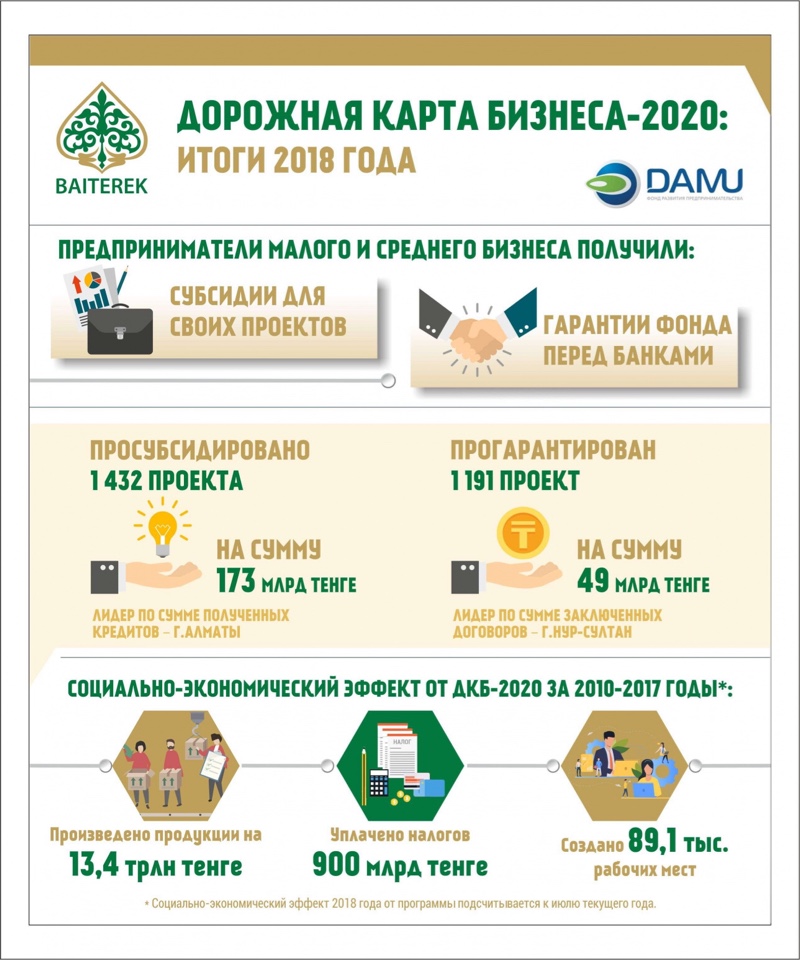 Основные проекты: Дорожная карта – 2025. 
Субсидирование (для действующих предпринимателей): условия:
Максимальная сумма – 7 миллиардов тенге;
Размер субсидий 8,5 %;
Срок- 5 лет;
Цель займа: Покупка основных средств; Пополнение оборотных средств; Рефинансирование; Приобретение франшизы
Гарантирование: 
Гарантированию подлежат кредиты с номинальной ставкой вознаграждения, не превышающей 15 % годовых. Размер гарантии в рамках одного проекта заемщика не может превышать:
50 % от суммы кредита до 3 млрд. тенге включительно;
20 % по кредитам свыше 3 млрд. тенге до 5 млрд. тенге включительно.
Срок гарантии не более срока кредита.
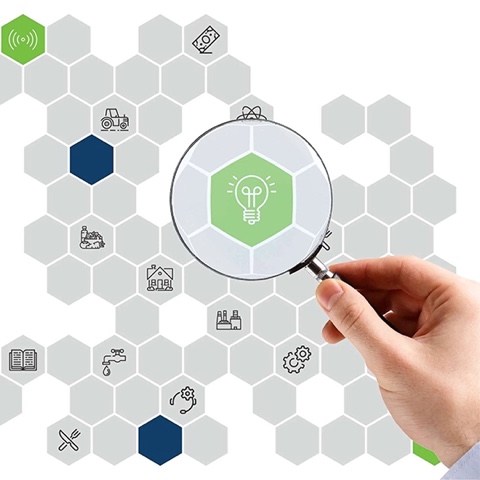 Кредитование (начинающих предпринимателей:
Условия: 
Максимальная сумма: 8000 МРП (Нур-Султан, Алматы, Актау, Атырау, Шымкент); 6500 МРП другие города;
Процентная ставка: не более 6%
Срок: до 5 лет
Цель займа: Покупка основных средств; Пополнение оборотных средств
Кроме того, «Даму» осуществляет обучение предпринимателей в он-лайн режиме основам предпринимательского дела.
3. Программа развития продуктивной занятости и массового предпринимательства на 2017-2021 годы реализуется по 3 направлениям. В данной статье вы найдете разъяснения по всем направлениям программы, узнаете куда обратиться, чтобы принять участие и какой пакет документов необходимо для этого собрать.
О программе
Цель Программы развития продуктивной занятости и массового предпринимательства - содействие продуктивной занятости населения и вовлечение граждан в предпринимательство.
Задачами Программы развития продуктивной занятости и массового предпринимательства на 2017-2021 годы являются:
Подготовка кадров с техническим и профессиональным образованием с учетом потребностей рынка труда
Краткосрочное профессиональное обучение рабочих кадров по востребованным на рынке труда профессиям и навыкам.
Обучение основам предпринимательства.
Расширение микрокредитования на селе и в городе.
Содействие в обеспечении занятости безработных и самостоятельно занятых.
Повышение мобильности трудовых ресурсов.
Создание единой цифровой площадки по трудоустройству.
Реализация программы будет осуществляться по следующим направлениям:
обеспечение участников Программы техническим и профессиональным образованием и краткосрочным профессиональным обучением;
развитие массового предпринимательства;
развитие рынка труда через содействие занятости населения и мобильность трудовых ресурсов.
	Участниками Программы являются молодежь в возрасте до 29 лет, безработные и самозанятые.
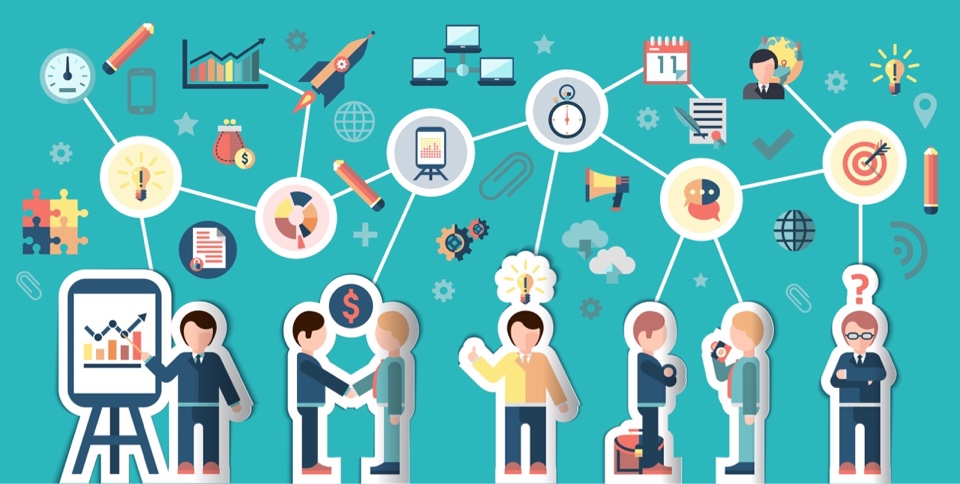 Кто может принять участие в программах подготовки и переподготовки кадров?
Принять участие в госпрограмме по подготовке и переподготовке кадров может принять молодёжь, включая выпускников 9-11 классов, сокращаемые работники, безработные и непродуктивно самозанятые, не достигшие пенсионного возраста, установленного пунктом 1 статьи 11 Закона Республики Казахстан "О пенсионном обеспечении в Республике Казахстан".
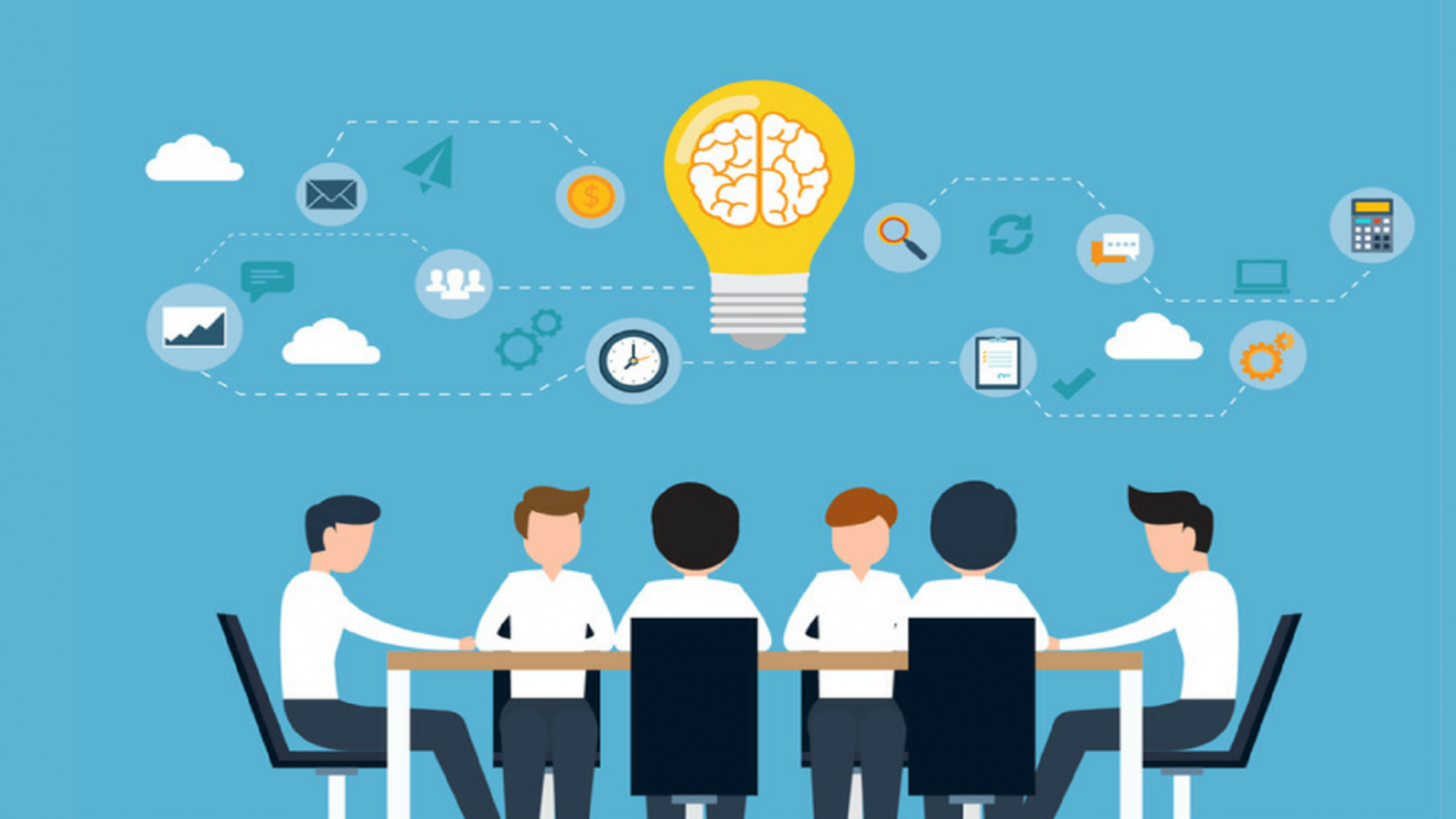 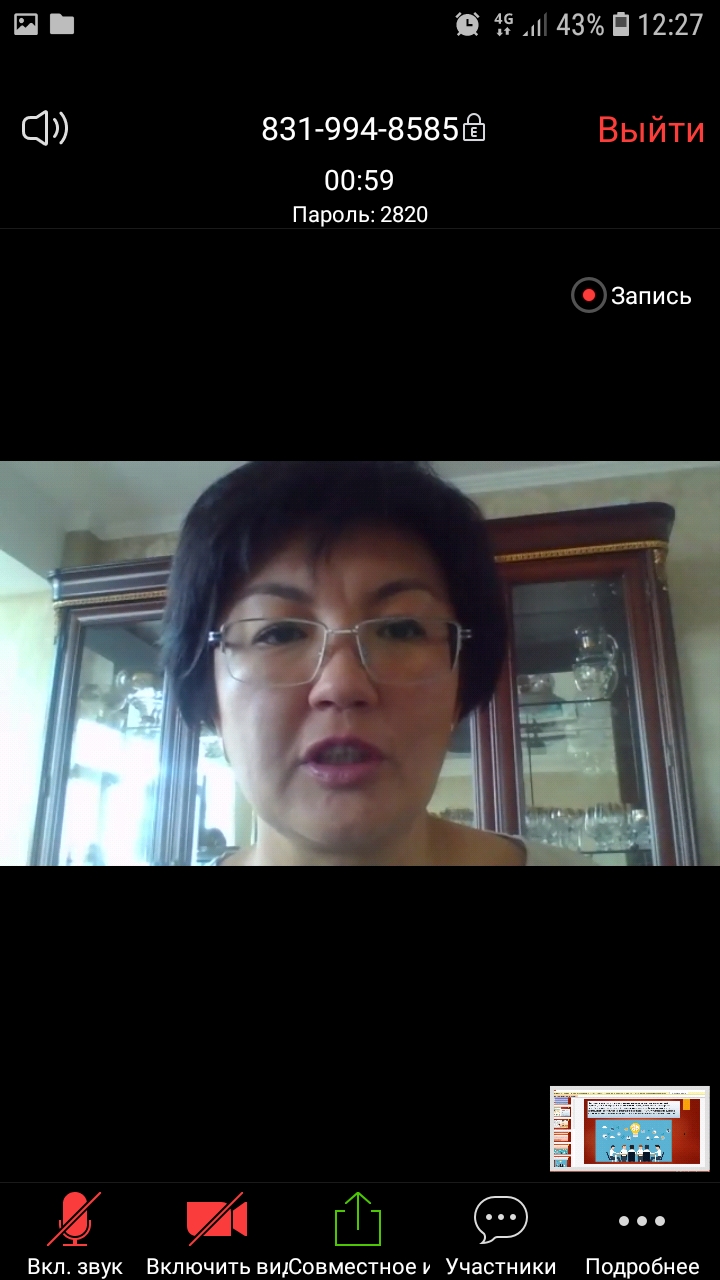 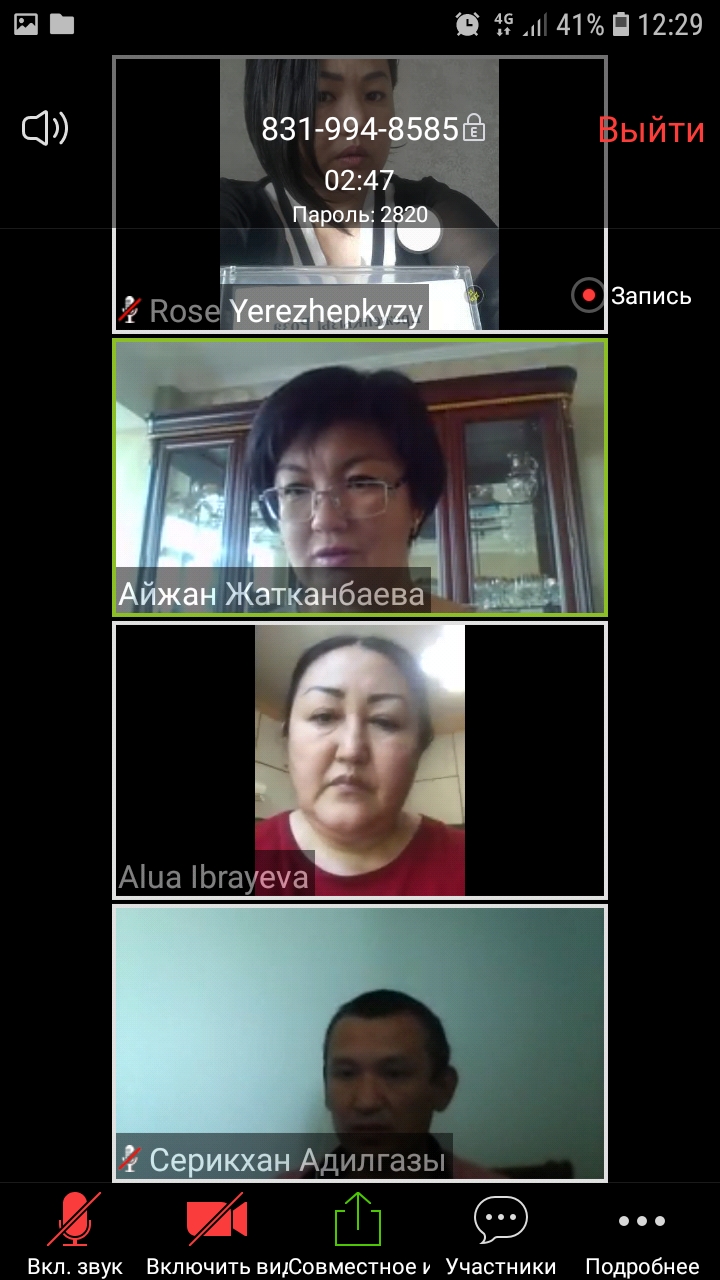 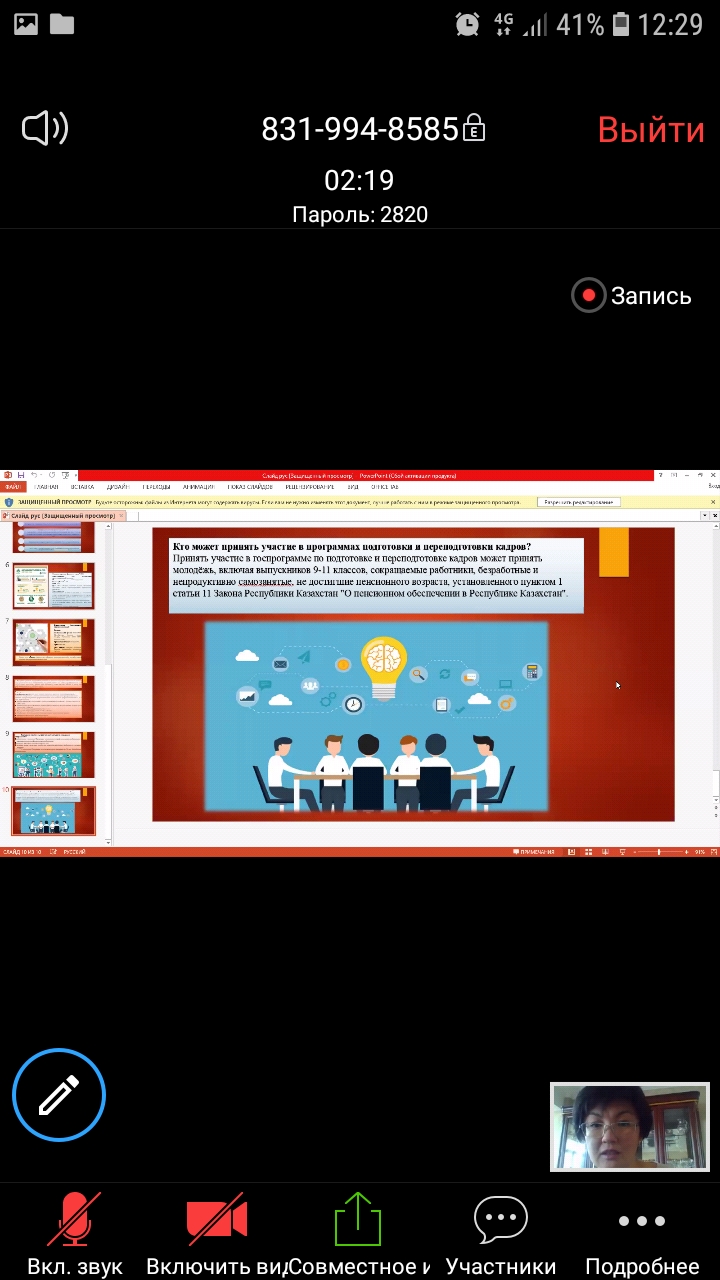 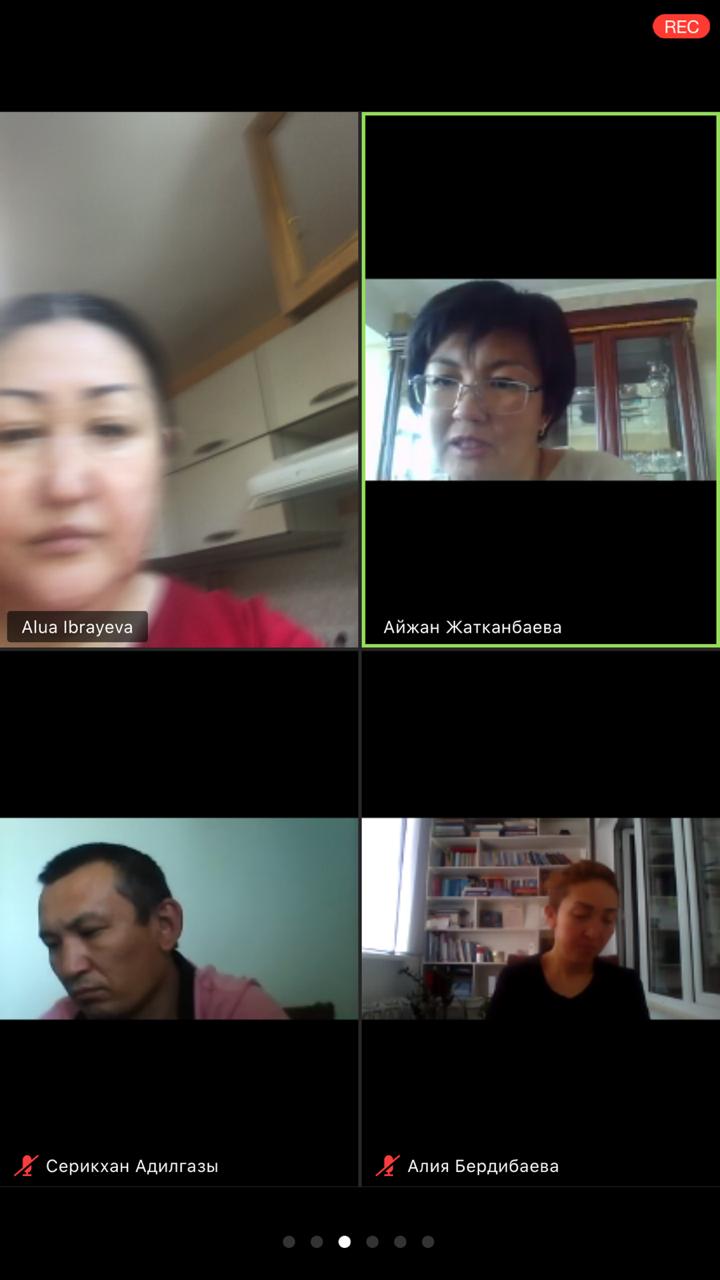